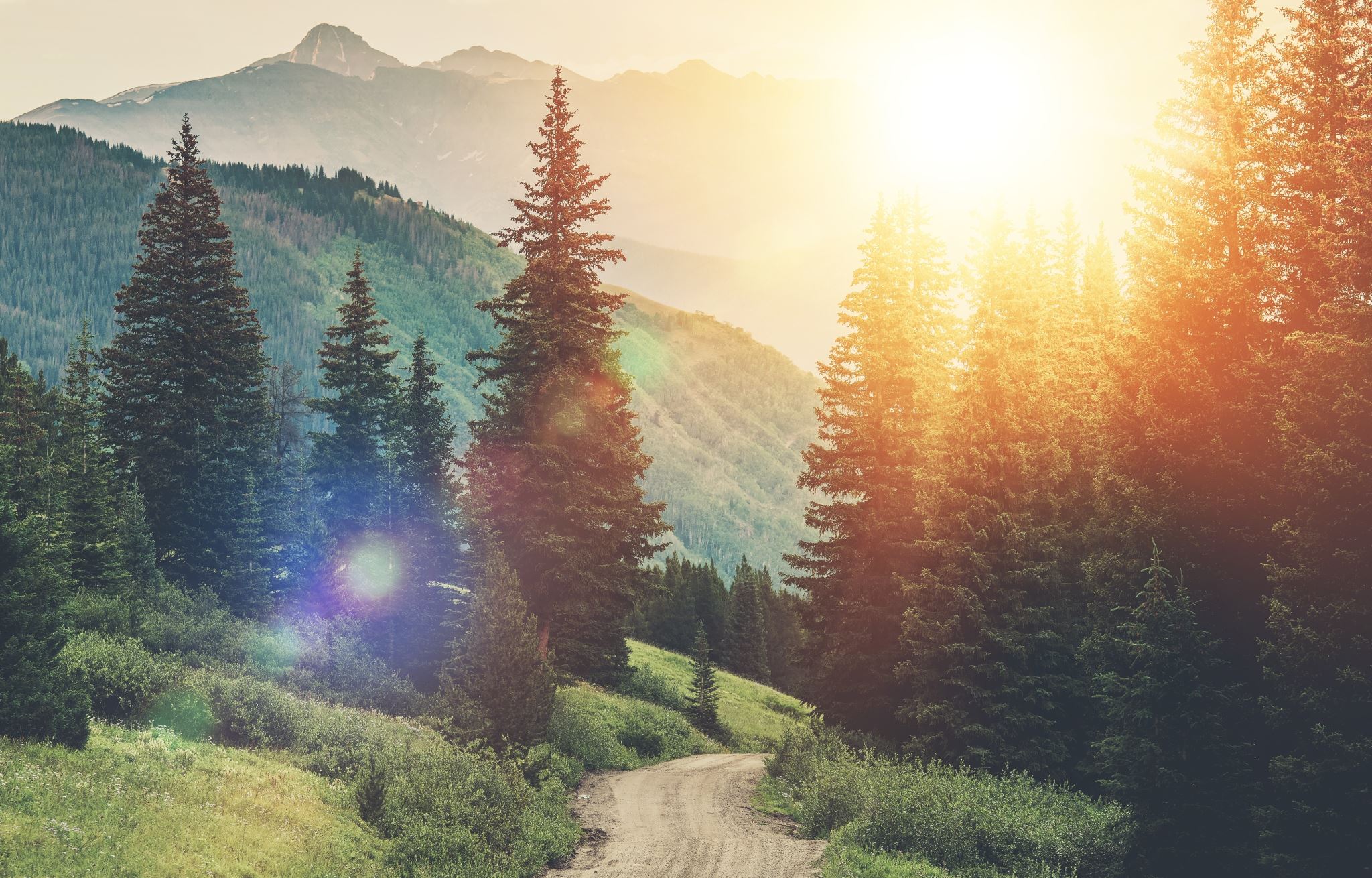 Suomi 1
10.3. klo 12.30
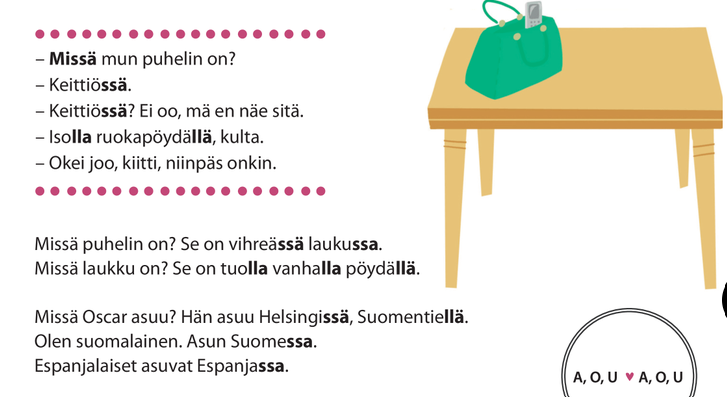 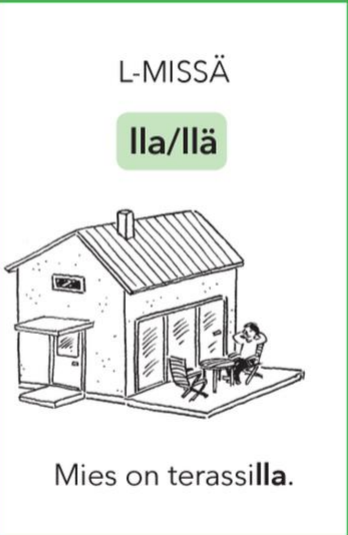 Missä? (-ssa/-ssä, -lla/-llä)
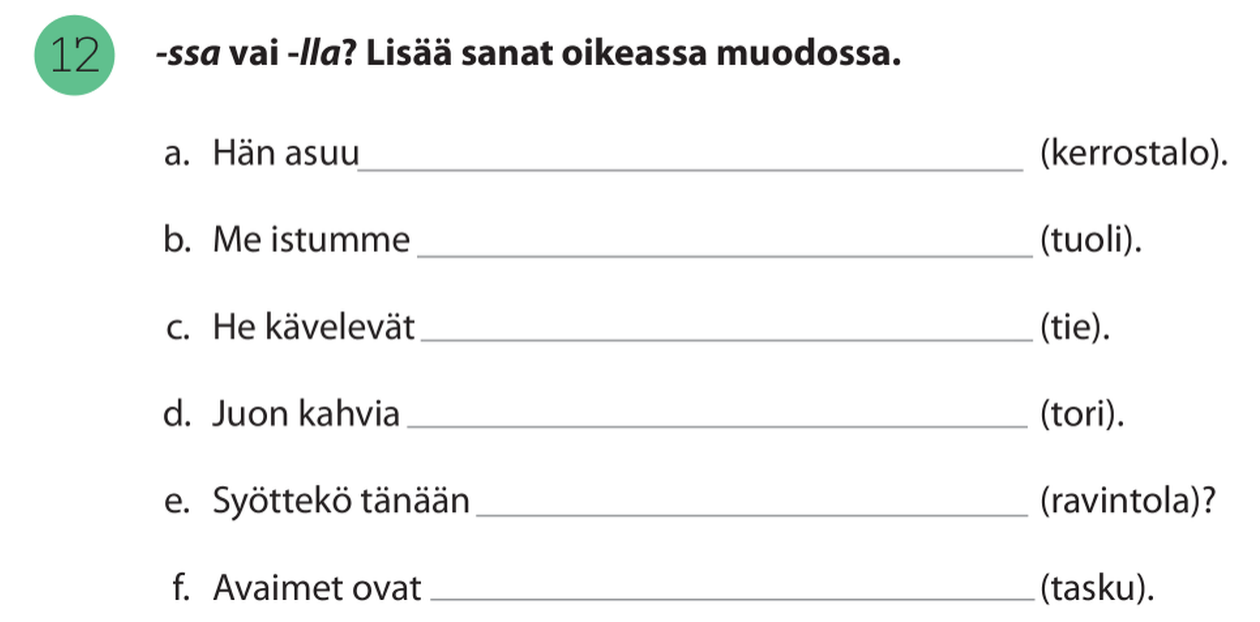 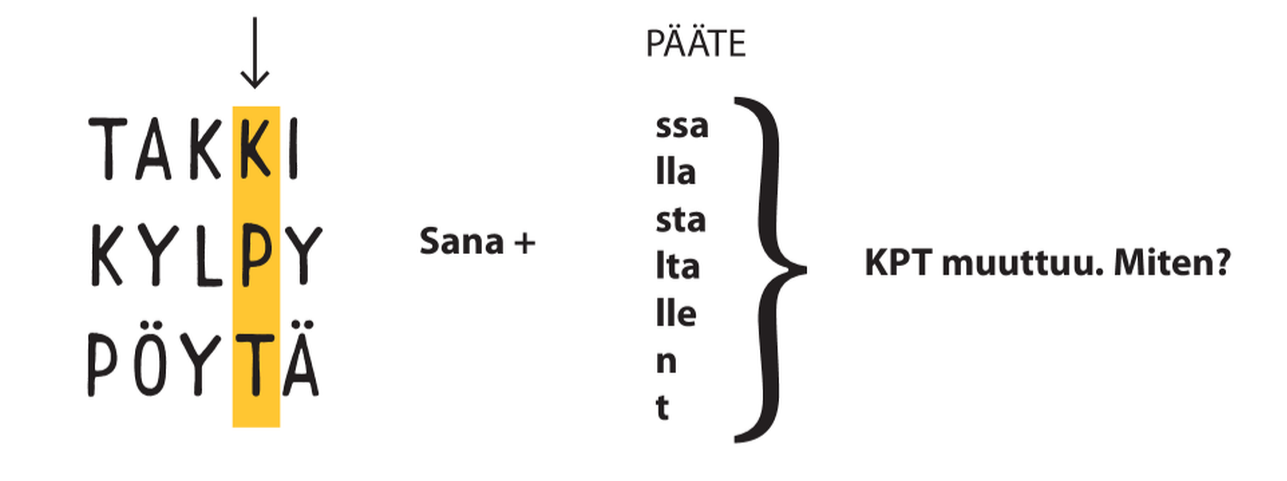 Astevaihtelu nomineissa
Puhelin on pöydällä.                PÖYTÄ - PÖYDÄLLÄ
Ruoka on jääkaapissa.              JÄÄKAAPPI - JÄÄKAAPISSA
Lelu on matolla.                        MATTO - MATOLLA
Äidillä on kiire.                           ÄITI - ÄIDILLÄ
Merja asuu yläkerrassa.           YLÄKERTA - YLÄKERRASSA
Minä olen Helsingissä.              HELSINKI - HELSINGISSÄ
Kirjoita sanat oikeassa muodossa.
Tietokone on (laikku) ____________.
(Heikki) ___________ on paljon töitä.
Leipä on (kaappi) _______________.
(Tyttö) ______________ on punainen mekko.
Minä asun tässä (asunto) ______________.
Tykkään tästä (kaupunki + sta) ________________.
Luen kirjaa (ilta) ______________.
Minun ystävä opiskelee (Turku) ________________.
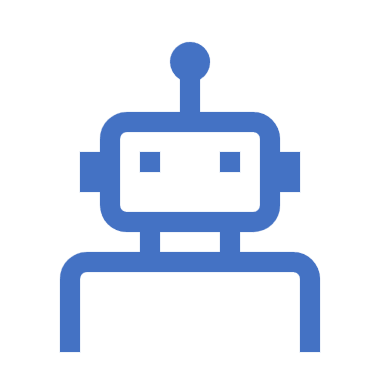 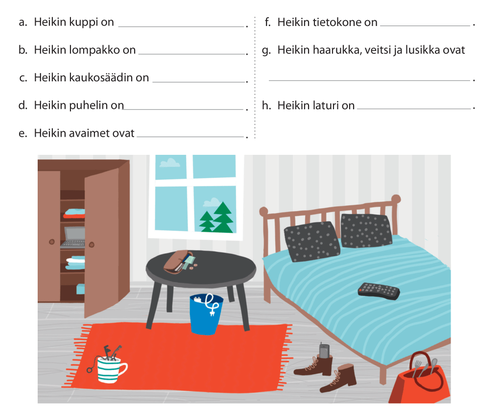 MATTO
PÖYTÄ
SÄNKY
KENKÄ
KUPPI
KAAPPI
LAUKKU
ROSKAKORI
Missä?
Oscar opiskelee suomea. Hän on …
Heikki pelaa lottoa ja ostaa suklaata. Hän on …
Anna ostaa ruokaa. Hän käy …
Susan ostaa viiniä. Hän käy …
Oscar ei syö kotona. Hän syö …
Urho katsoo telkkaria. Hän on …
Merja nukkuu. Hän on …
Lue teksti. Vastaa, onko oikein vai väärin.
Inkerin asunnossa on paljon värejä.
Inkerillä on kolmio.
Inkerin keittiössä on ruokapöytä.
Inkerin ruokapöytä on tyhjä.
Televisio on olohuoneessa.
Inkerin koti
Inkerin koti on pieni ja värikäs. Asunnossa on olohuone, makuuhuone ja keittiö. Inkerin keittiö on keltainen: 3 keltaista kaappia, keltaiset verhot ja pieni keltainen matto. Keittiössä ei ole ruokapöytää. Se on olohuoneessa. Ruokapöydällä on pari kirjaa, kaksi kuppia ja läppäri. 
Olohuoneessa on oranssi sohva, 2 punaista nojatuolia, kirjahylly ja vihreä matto. Televisio on kirjahyllyssä. Inkeri rakastaa värejä.
Paritehtävä 1-  Missä huoneessa pöytä on?-  Pöytä on keittiössä.    (s. 76)
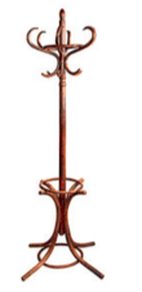 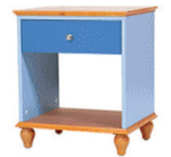 keittiössä
olohuoneessa
makuuhuoneessa
kylpyhuoneessa
vessassa
eteisessä
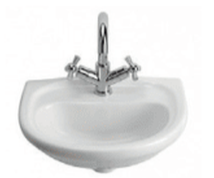 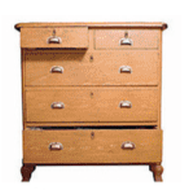 Paritehtävä 2Lue teksti. Vastaa kysymyksiin.
Paritehtävä 3.Mitä olohuoneessa on? Tee kysymyksiä ja vastaa.
ONKO …?
KUINKA MONTA?
MINKÄVÄRINEN?
MILLAINEN?
MIKÄ?
Paritehtävä 4Muodosta sanoista lauseet.Form sentences.
MINÄ – OLLA – KIRJASTO
KIRJA – OLLA – HYLLY
MATTO – OLLA – LATTIA
ANTTI – JUODA – KAHVI – KAHVILA
MINÄ – ASUA – TÄMÄ – TALO
ME – OPISKELLA – SUOMEA – KURSSI
KEITTIÖ – OLLA – ISO – PÖYTÄ
ME – KATSOA – TELKKARI - SOHVA
Tarkista tästä.
Minä olen kirjastossa.
Kirja on hyllyllä.
Matto on lattialla.
Antti juo kahvia kahvilassa.
Minä asun tässä talossa.
Me opiskelemme suomea kurssilla.
Keittiössä on iso pöytä.
Me katsomme telkkaria sohvalla.
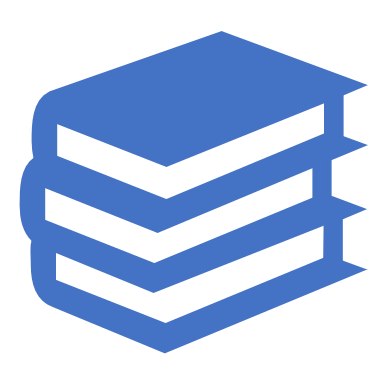